Initial Antihyperglycemic Options for Populations with Type 2 Diabetes who Cannot Take Metformin
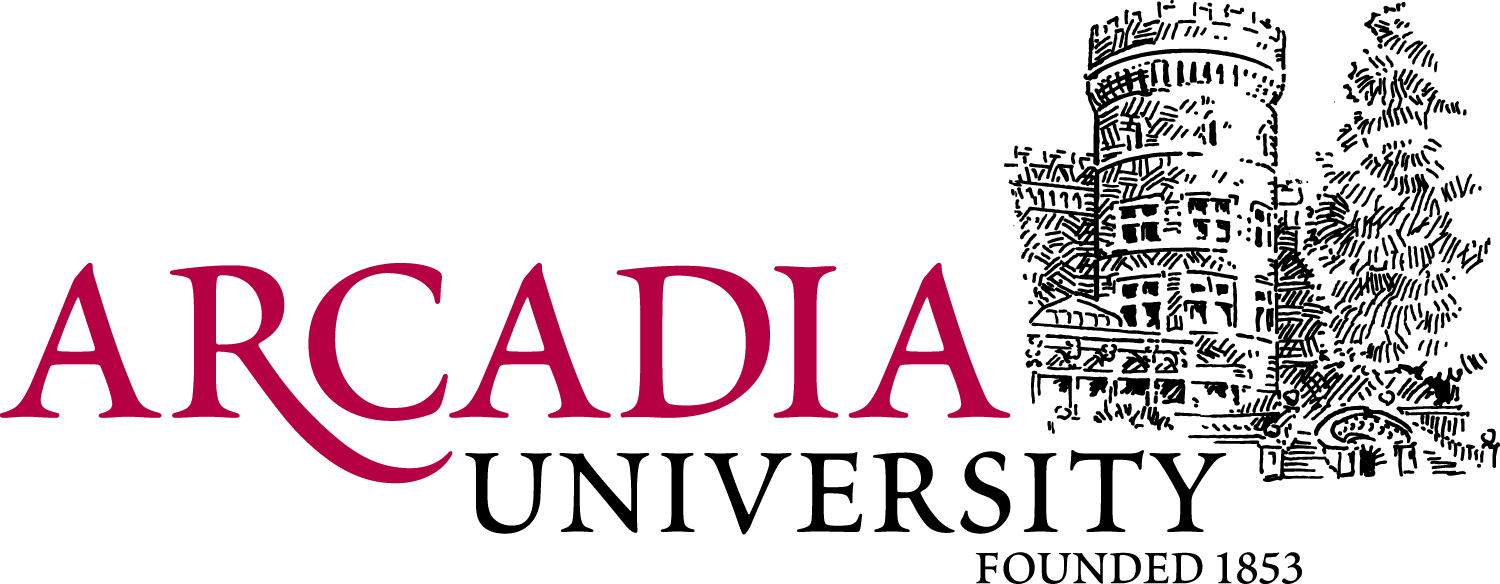 Rena Ogino, MPH (c), MMS (c)

Faculty Advisor:  Stephanie Pillai, MPAS, PA-C

Department of Medical Science
Abstract
Table 1. Comparing Medications for Type 2 Diabetes Excluding Metformin and Insulin
Type 2 diabetes is a common disease in the United States that can result in life-threatening cardiac, vascular, and/or renal complications. The treatment of type 2 diabetes includes but is not limited to exercise, diet, multi-disciplinary approaches, and pharmaceuticals. Metformin is the first line pharmaceutical for newly diagnosed type 2 diabetes, however patients may be unable to tolerate metformin. With more than seven different antihyperglycemic drug classes and over twenty antihyperglycemic drugs, clinicians may have difficulty choosing the best agent for patients when metformin is not tolerated. This article compares common anti-hyperglycemic pharmaceutical agents and their drug classes, focusing on the risk for hypoglycemia, efficacy of glycated hemoglobin (HbA1c) reduction, cost, cardiorenal protection, and weight changes. By comparing these factors, the article aims to equip healthcare providers with basic knowledge when choosing an anti-hyperglycemic agent for patients.
Introduction
30.3 million people in the U.S. have diabetes, and the prevalence is predicted to double by 2050.1
Metformin is first line for type 2 diabetes, but patients may be unable to tolerate gastrointestinal side effects2 or have cardiovascular or renal past medical history and would benefit from another antihyperglycemic drug class.3
Antihyperglycemic drug classes and their pharmaceutical agents reviewed in this continuing medical education (CME) article:


 
Sulfonylureas (SU):		Gliclazide, Glimepiride, Glipizide
Thiazolidinediones (TZD):	Pioglitazone
Glucagon-like Peptide-1 Receptor Agonists (GLP-1 RA):					Liraglutide, Dulaglutide, Semaglutide
Dipeptidyl Peptidase IV (DPP-4) inhibitors:						Sitagliptin, Linagliptin
Sodium-glucose Cotransporter-2 (SGLT-2) inhibitors: 					Empagliflozin, Ertugliflozin, Canagliflozin
Meglitinides:		Repaglinide, Nateglinide 	
Alpha Glucosidase inhibitors: 	
Insulin and combination therapies were excluded from this CME article.
Discussion
Abbreviations: AWP, average wholesale price; HF, heart failure; NA, not applicable; Rx, prescription
Recommendations
CME Questions
When choosing an antihyperglycemic, consider the goals of treatment per patient. 
Younger adults without significant comorbidities benefit from a tighter glycemic control: HbA1c of 6.5 to 7.0.10
Patients with comorbidities such as heart failure with reduced ejection fraction or stage 3b chronic kidney insufficiency may benefit from less glycemic control: HbA1c of 8.0 to 8.5 due to an increased risk for hypoglycemia.10
Why are SUs often prescribed? 
	a. Low cost
	b. Great efficacy of HbA1c reduction
	c. Associated weight loss
	d. Cardiorenal protections
2. Which two drug classes offer cardiovascular and renal
    protection? 
	a. Biguanides and Alpha glucosidase inhibitors
	b. SUs and TZDs
	c. GLP-1 RAs and SGLT-2 inhibitors
	d. GLP-1 RAs and DPP-4 inhibitors
3. Which drug class has the lowest efficacy for HbA1c
    reduction? 
	a. DPP-4 inhibitors
	b. SUs
	c. SGLT-2 inhibitors
	d. Meglitinides
References:
Vijan S. Type 2 diabetes. Annals of Internal Medicine. 2019;171(9). doi:10.7326/aitc201911050
Baker C, Retzik-Stahr C, Singh V, et al. Should metformin remain the first-line therapy for treatment of type 2 diabetes?. Therapeutic Advances in Endocrinology and Metabolism. 2021;12:1-13. doi:10.1177/2042018820980225
Tsapas A, Avgerinos I, Karagiannis T, et al. Comparative Effectiveness of Glucose-Lowering Drugs for Type 2 Diabetes: A Systematic Review and Network Meta-analysis. Annals of Internal Medicine. 2020;173(4):278-286. doi:10.7326/M20-0864
American Diabetes Association. 9. Pharmacologic approaches to glycemic treatment: Standards of medical care in diabetes – 2021. Diabetes Care. 2021;44(Supplement_1):S111-S124. doi:10.2337/dc21-S009
Maloney A, Rosenstock J, Fonseca V. A model-based meta-analysis of 24 antihyperglycemic drugs for type 2 diabetes: Comparison of treatment effects at therapeutic doses. Clinical Pharmacology and Therapeutics. 2019;105(5):1213-1223. doi:10.1002/cpt.1307
Silbert R, Salcido-Montenegro A, Rodriguez-Gutierrez R, et al. Hypoglycemia Among Patients with Type 2 Diabetes: Epidemiology, Risk Factors, and Prevention Strategies. Current Diabetes Reports. 2019;18(8):53. doi:10.1007/s11892-018-1018-0
Irons BK, Minze MG. Drug treatment of type 2 diabetes mellitus in patients for whom metformin is contraindicated. Diabetes, Metabolic Syndrome and Obesity: Targets and Therapy. 2014;7:15-24. doi:10.2147/DMSO.S38753
Deacon CF. Dipeptidyl peptidase 4 inhibitors in the treatment of type 2 diabetes mellitus. Nature Reviews Endocrinology. 2020;16(11):642-653. doi:10.1038/s41574-020-0399-8
Philip J, Fernandez CJ. Efficacy and Cardiovascular Safety of Meglitinides. Current Drug Safety. 2021;16(2):207-216. doi:10.2174/1574886315666201026125848
Peter PR, Lupsa BC. Personalized management of type 2 diabetes. Current Diabetes Reports. 2019;19(11):115. doi:10.1007/s11892-019-1244-0
Results
See Table 1 to compare seven antihyperglycemic drug classes and specific qualities of pharmaceutical agents that slightly differ from their drug classes.
GLP-1 RAs and SGLT-2 inhibitors offer cardiovascular and renal protections.3 They are the first line pharmaceutical agents for patients with type 2 diabetes and cardiovascular or renal disease.3
Answers: 
1)A 2)C 3)A